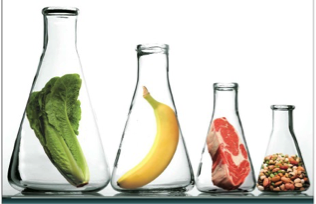 GIDALARDA TEMEL İŞLEMLER
ANKARA ÜNİVERSİTESİ
KALECİK MESLEK YÜKSEKOKULU
ÖĞRETİM GÖREVLİSİ NİLGÜN BAŞAK TECER
nbtecer@ankara.edu.tr
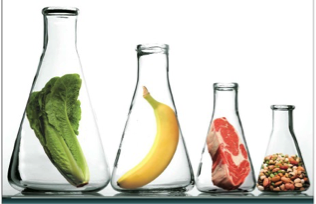 ÇÖZÜNMÜŞ MADDENİN
Çözünmüş
maddenin
Mol sayısı / 1 L çözelti (mol/L)
Molaritesi (M)
Hacme dayalı konsantrasyon terimleri
ÇÖZÜNMÜŞ MADDENİN
Normalitesi (N)
Hacme dayalı konsantrasyon terimleri
Çözünmüş
maddenin
Eşdeğer miktar / 1 L çözelti (mol/L)
Belli bir hacim/ağırlıktaki çözeltide/materyalde  bulunan MADDE MİKTARININ ölçüsüdür.
KONSANTRASYON
ppm
ppb
Kütle fraksiyonu-kütle oranı
Mol fraksiyonu-mol oranı
Molarite
Normalite
Molalite
ÇÖZÜNMÜŞ MADDENİN
Kütleye dayalı konsantrasyon terimleri
mg madde miktarı/1 kg (1000 g)  çözelti  
      (Seyreltik çözeltilerde kullanılır)
						mg/kg
Yani; ppm = çözünen maddenin g x 106
                           çözeltinin g 

1 g = 103 mg = 106 μg = 109 ηg = 1012 pg
Parts per million
 (ppm)
mg	μg	ηg	pg
ppm = ––––	=	––––	=	––––	=	––––
kg	g	mg	μg
Kütleye dayalı konsantrasyon terimleri
ÇÖZÜNMÜŞ MADDENİN
μg madde miktarı/1 kg (1000 g)      çözelti  
(Seyreltik çözeltilerde kullanılır)

  Yani; ppb = çözünen maddenin g x 109
                           çözeltinin g 
								μg
					ppb = –––– 
		kg
Parts per billion
 (ppb)
ÇÖZÜNMÜŞ MADDENİN
Kütleye dayalı konsantrasyon terimleri
Briks derecesi  (ºBx):
g madde miktarı/100 g sulu çözelti
20 cp viskozite değerini Pa.s cinsinden belirtiniz.
SI BİRİMİNDE HESAPLAMALAR
1 cp ; 10-3 Pa.s  ise
20 cp x 10-3 Pa.s/ 1 cp ; 2 x 10-2 Pa.s
SI BİRİMİNDE HESAPLAMALAR
SORU; Bir süt üretim tesisinde yağı azaltılmış süt elde edilmiştir. Sütün yağı alındıktan sonraki kompozisyonu aşağıdaki gibi ise, %4.5 yağ içeren başlangıç kompozisyonu nasıldır?
%90.5 su
%3.5 protein
%5.1 karbonhidrat
%0.1 yağ
%0.8 kül




Önemli not: yağ alım işlemi süresince diğer ürünlerde kayıp olmadığını varsayınız.
SORU EV ÖDEVİ 1
SORU; Bir et işleme tesisinde kıyma üretilmektedir. Son üründe %15 yağ olması istenmektedir. Bu amaçla %23 yağlı kemiksiz sığır eti ve %5 yağlı kemiksiz sığır eti kullanılacaktır. Kullanılacak ürünlerin oranlarını hesaplayınız.



Pearson karesi;
%23 …..                  ……… 10
                     15
%5 …….                 ………  8
SORU EV ÖDEVİ 2
Aşağıda özellikleri verilen şeker  çözeltisinin konsantrasyonunu Windows  Excel programında çalışma sayfası oluşturarak hesaplayınız.  
Şeker çözeltisi, 10 kg sakarozu 90 kg suda  çözerek hazırlanmaktadır.	
Şeker  çözeltisinin yoğunluğu 1040 kg/m3’tür.	
Bu  çözeltinin konsantrasyonu aşağıda verilen  konsantrasyon birimleriyle ifade ediniz.
KONSANTRASYON HESAPLAMA
HESAPLAMA
Verilen 6 konsantrasyonu yine aynı  programı kullanarak aşağıda özellikleri verilen  şeker çözeltileri için yeniden hesaplayınız. 
a)  20 kg sakarozun 80 kg suda çözünmesi ile  hazırlanan şeker çözeltisi (δ=1083 kg/m3), 
b)  30 kg sakarozun 70 kg suda çözünmesi ile  hazırlanan şeker çözeltisi (δ=1129 kg/m3).
HESAPLAMA
SORU; Bir çiğ süt örneğinde aflatoksin M1  konsantrasyonunu ppb cinsinden ifade ediniz.

1 L süt 0,01 mg aflatoksin tespit edilmişse ?
200 mL süt 0,3 µg aflatoksin tespit edilmişse ?





Önemli not; Sütün yoğunluğunu (20 C’de) 1,028 g/cm3 alınız.
Mevzuata  göre çiğ sütte bulunabilecek aflatoxin miktarı maksimum; 0,05 ppb’dir.
18
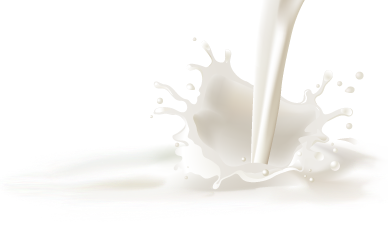 DİNLEDİĞİNİZ İÇİN TEŞEKKÜRLER…